STEP 1: CONSIDER THE BARGAINING POWER OF SUPPLIERS
In some markets suppliers of materials are able to dictate what happens. Consider the following factors and  their bargaining power (10 means their bargaining power is very high).
STEP 2: CONSIDER THE THREAT OF NEW ENTRANTS
Consider the threat of new companies entering the market. What are the factors that may encourage entry into the market and what is the level of threat on a scale from 1 to 10 (10 means the threat is very high).
STEP 3: CONSIDER THE THREAT OF SUBSTITUTES
In some markets it is easy for buyers to choose alternative products or services. Consider the importance of this force by indicating the level of threat from substitute products or services (10 means a high level of threat).
STEP 4: CONSIDER THE POWER OF BUYERS
In certain markets buyers are big enough to have a stranglehold on the market. Consider the force that buyers have on your market (10 means they have a very strong bargaining position).
STEP 5: CONSIDER THE INTERNAL RIVALRY
The forces that arise from the bargaining power of suppliers, the threat of new entrants, the bargaining power of buyers and the threat of substitute products/services influences the rivalry of companies within the market. Consider the following forces and indicate their importance in creating rivalry (10 means a high level of rivalry).
STEP 6: RETURNING TO THE MODEL
You will now have an average score for each of the five forces and an understanding of the root cause of each of these forces.

Try and answer the following questions:

What can you do to mitigate any of the forces? How easy or difficult would this be? If you are successful in mitigating the force, what will be the overall effect on your business?
Bearing in mind the forces you have analysed, where do you expect the market to be in 3 to 5 years time? How will this influence your business? What steps can you take to ensure that you are prepared for the future scenario?
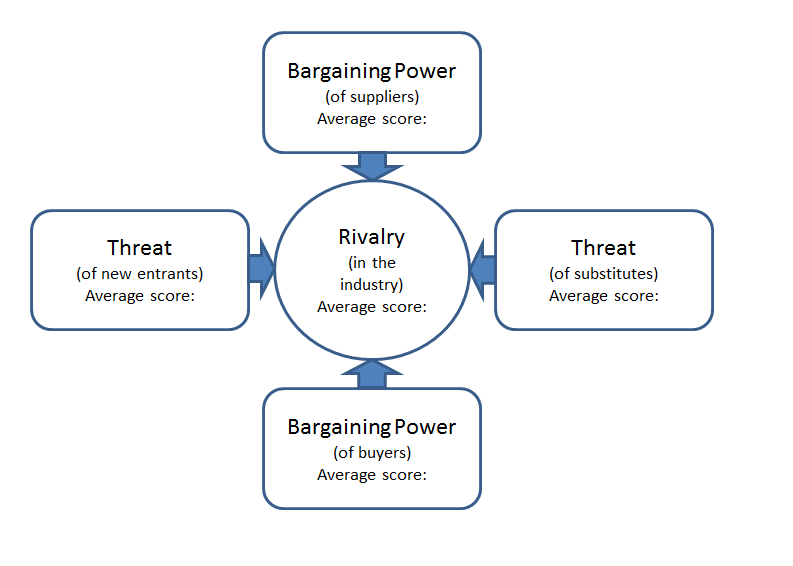